Предпрофильные образовательные траектории в школе 1505: почему? как? зачем?
К выступлению Г. Б. Шандалова
6.02.2021
Предпрофессиональное образование
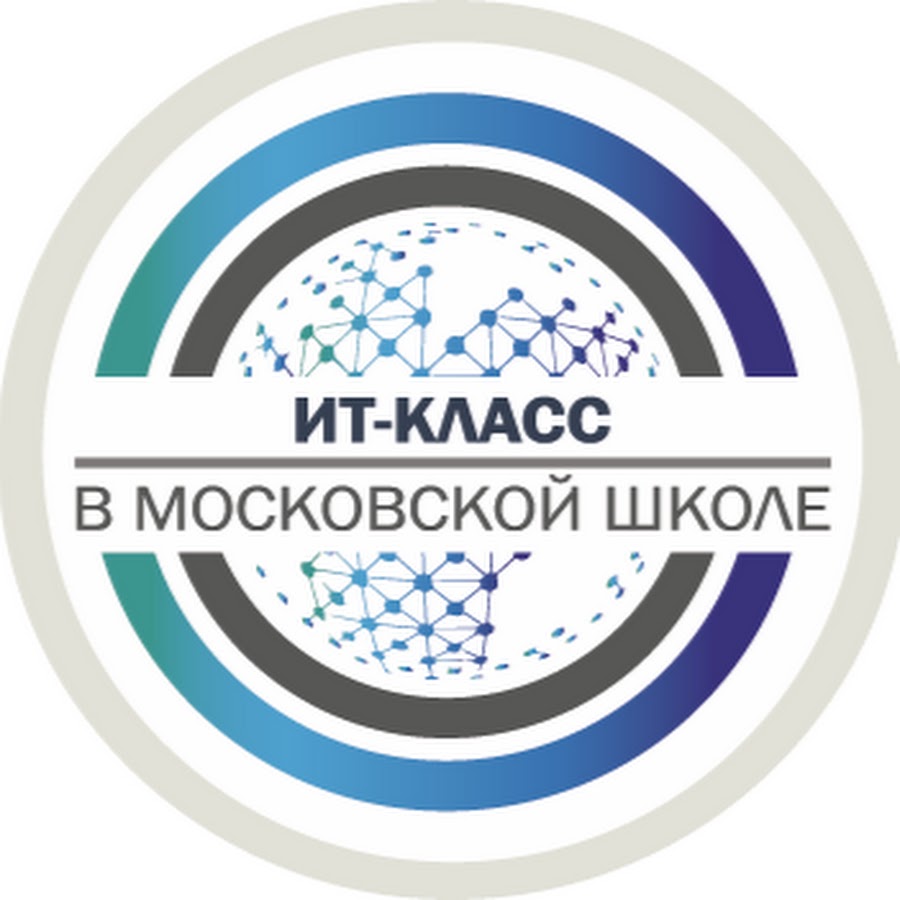 с 2015 года реализуется мегапроект «Интеграция разных уровней образования для достижения высоких образовательных результатов».
Новая роль школы как интегратора всех ресурсов города для формирования умений и навыков обучающихся (выстроена система взаимодействия московских школ, колледжей, вузов и высокотехнологичных предприятий).
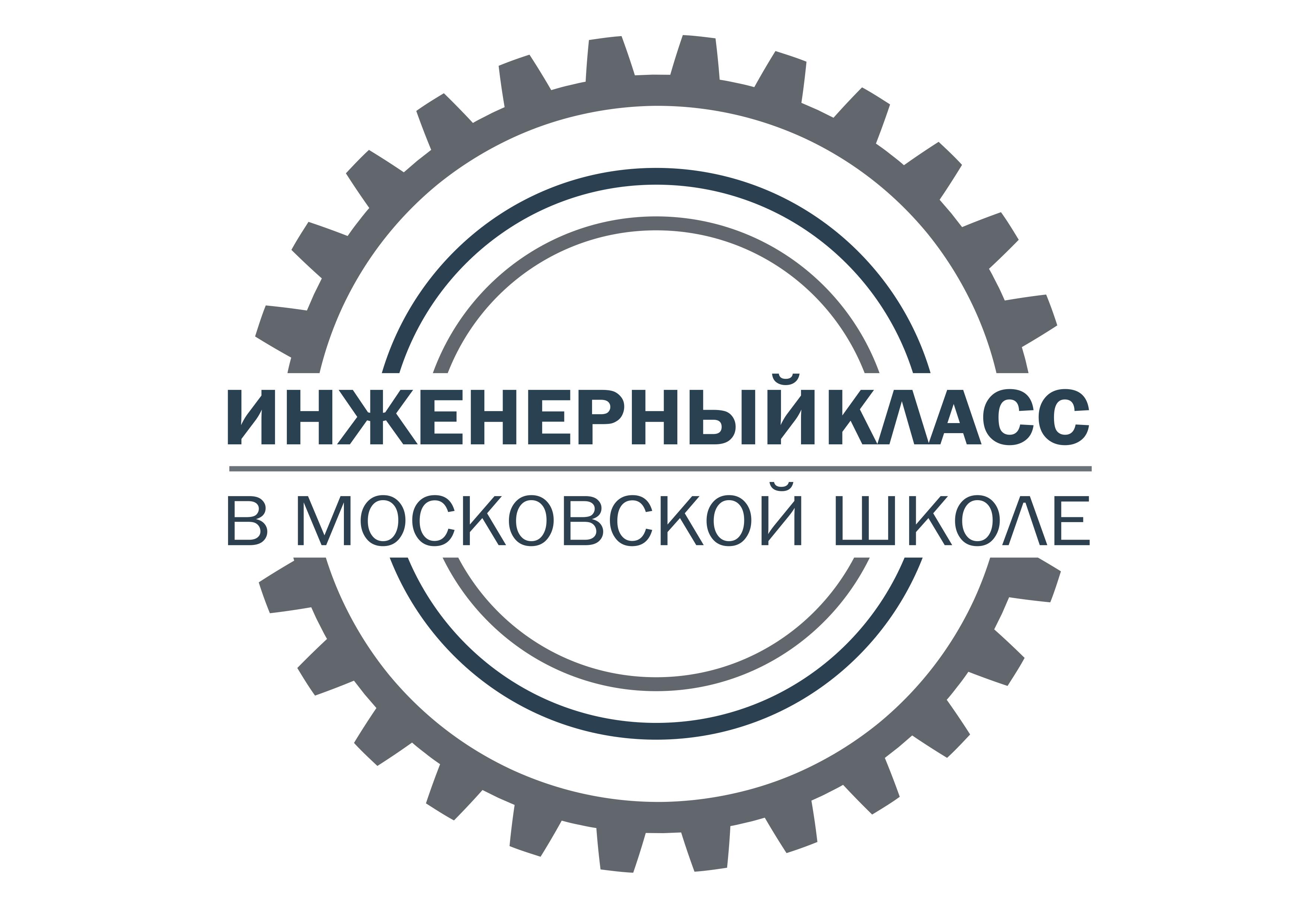 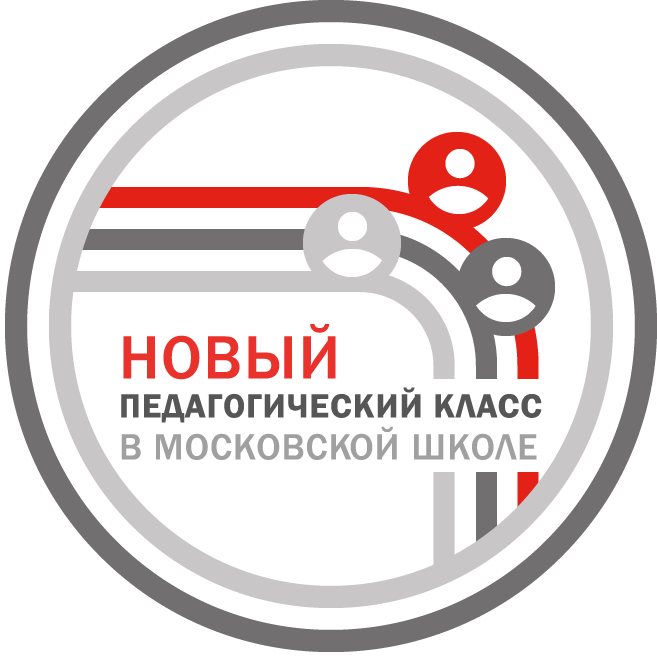 Зачем?
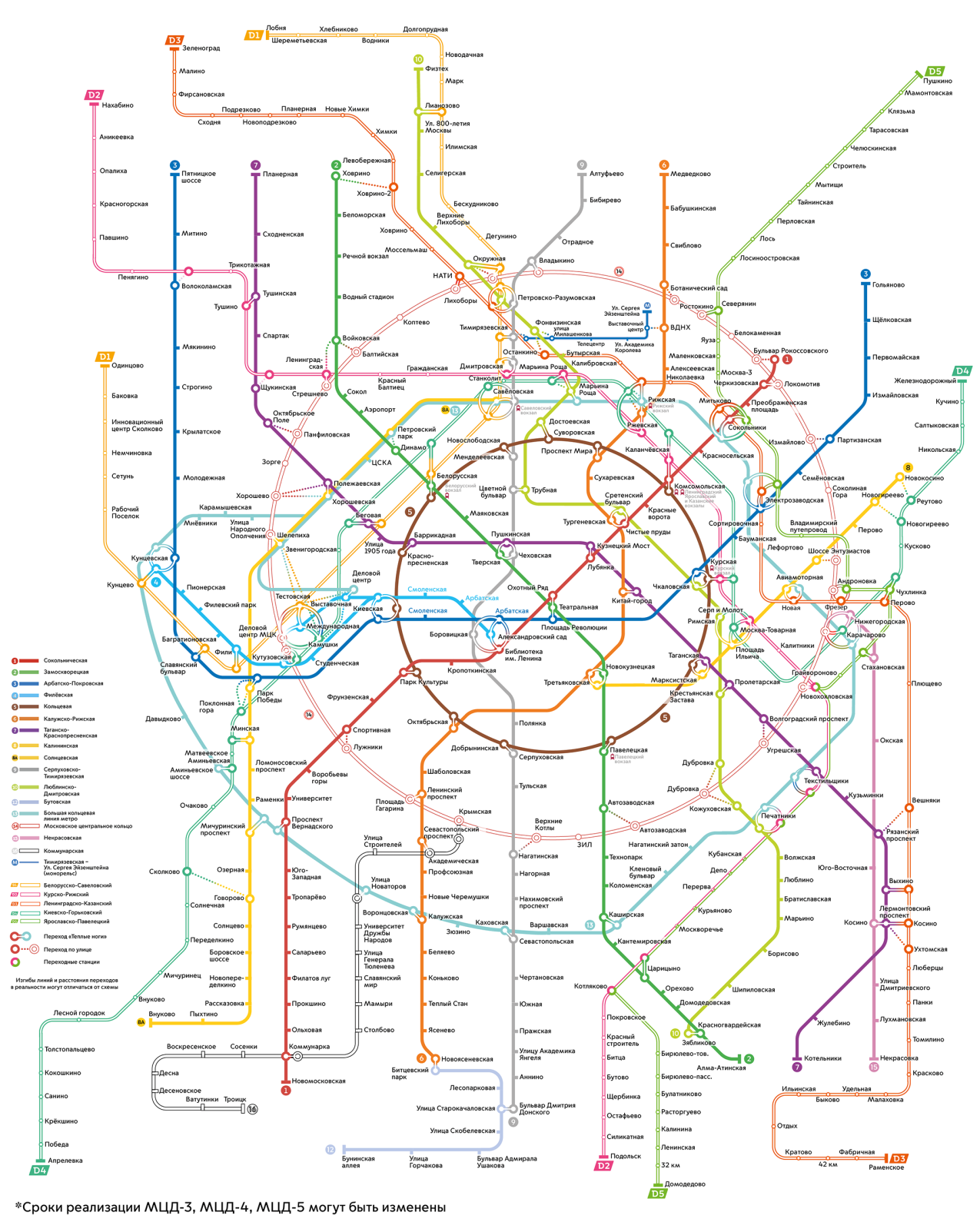 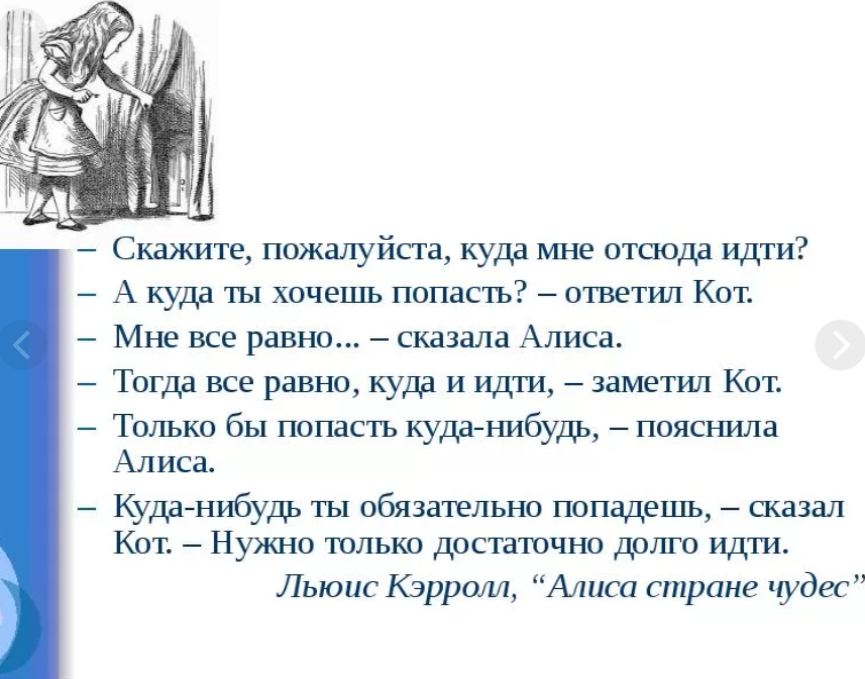 У нас не так!!!
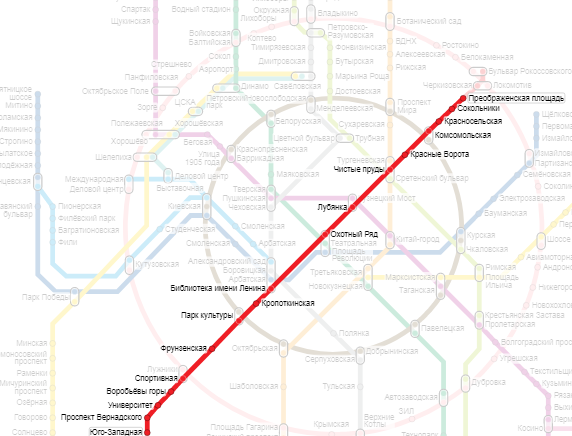 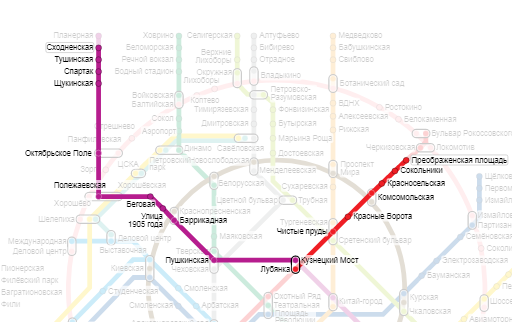 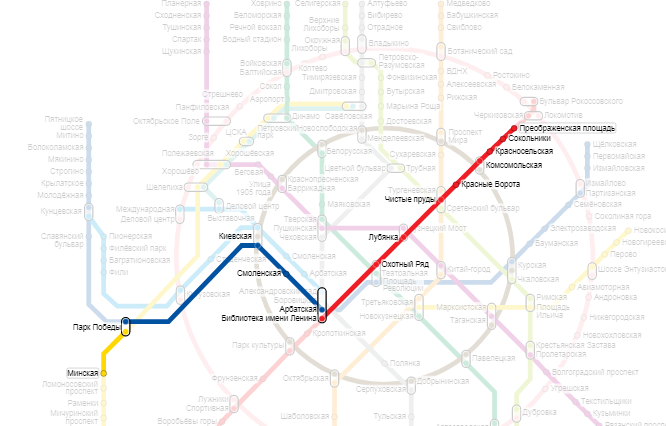 Школа 1505 – навигатор!
Мы понимаем, куда идти и что нужно сделать, чтобы добраться…
Образовательные траектории в школе 1505
Модель образовательной траектории
«Круг 1» – ядро – предметы учебного плана, на которые сделаны акценты в обучении.
«Круг 2» – дополнительное образование – расширение возможностей учащихся, предоставление возможностей для «проб» учащихся.
«Круг 3» – внеурочная деятельность  -   освоение обучающимися технологий участия в жизни школы и общества.
ЧТО ЖЕЛАЕМ ПОЛУЧИТЬ В ИТОГЕ?
ВОЗМОЖНЫЙ КОНЕЧНЫЙ РЕЗУЛЬТАТ ВЫБРАННЫХ ОБРАЗОВАТЕЛЬНЫХ ТРАЕКТОРИЙ ?
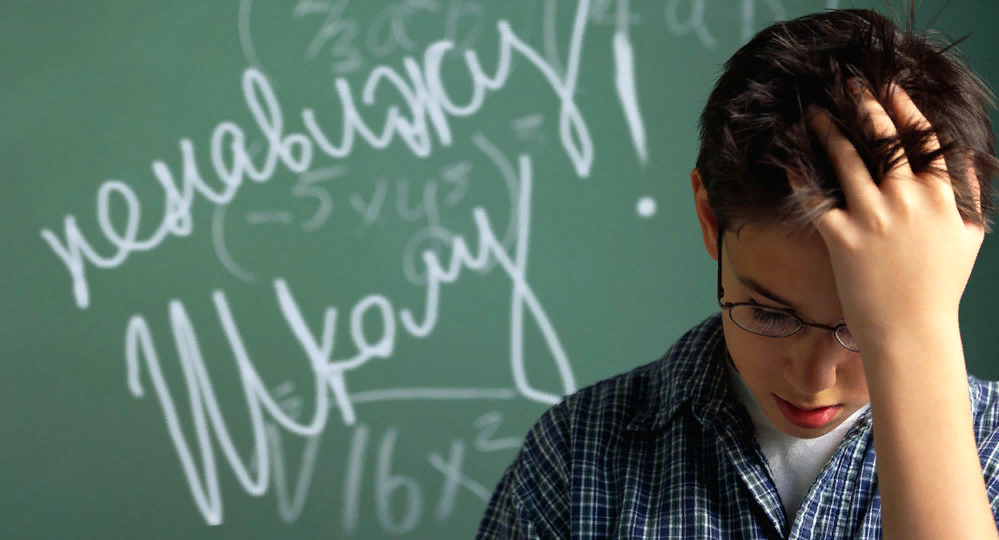 «Мало кто находит выход, некоторые не видят его, даже если найдут, а многие даже не ищут». 
Льюис Кэролл
КТО БЛАГОПРИОБРЕТАТЕЛЬ?
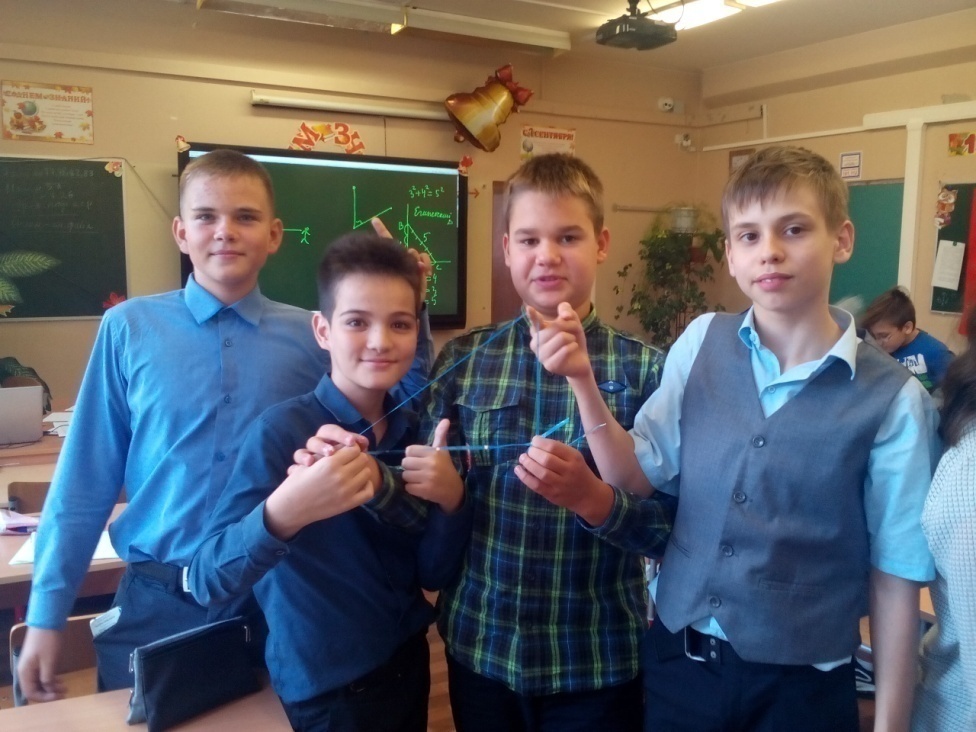 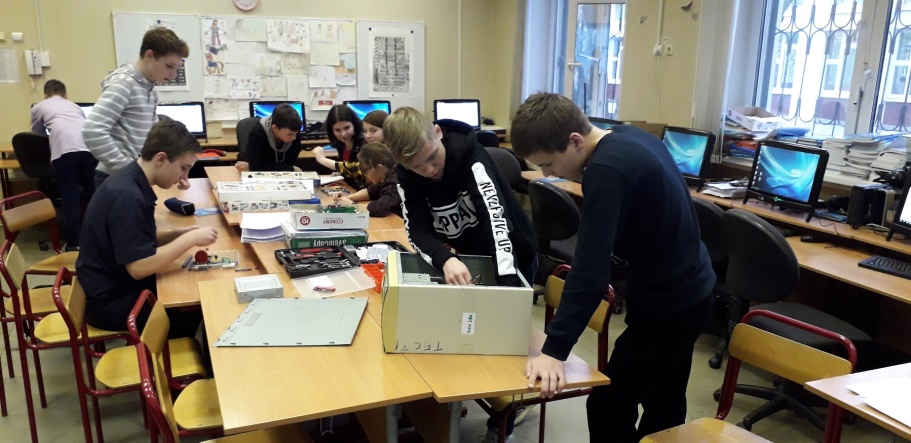 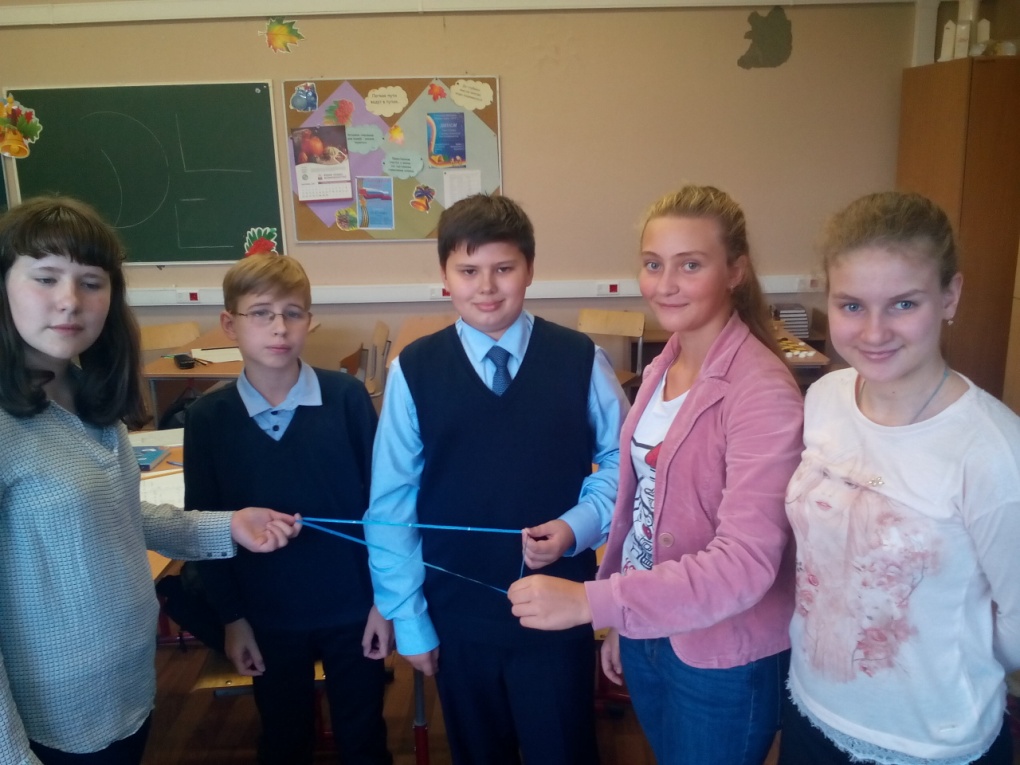 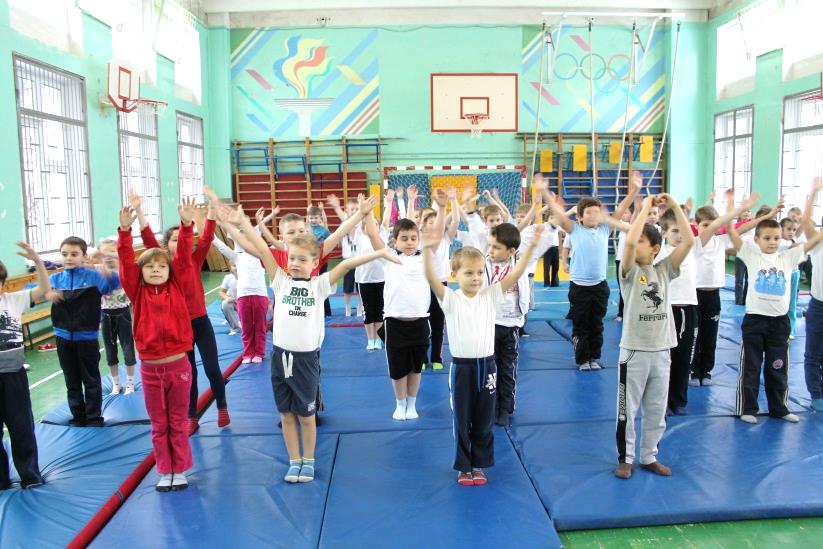 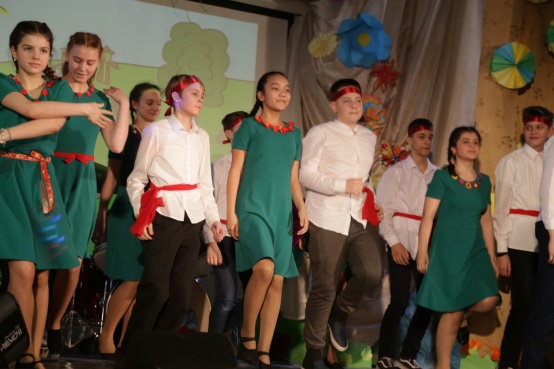 А ТОЧНО НАДО ДЕЛАТЬ ПРЕДПРОФИЛЬНЫЕ ТРАЕКТОРИИ?
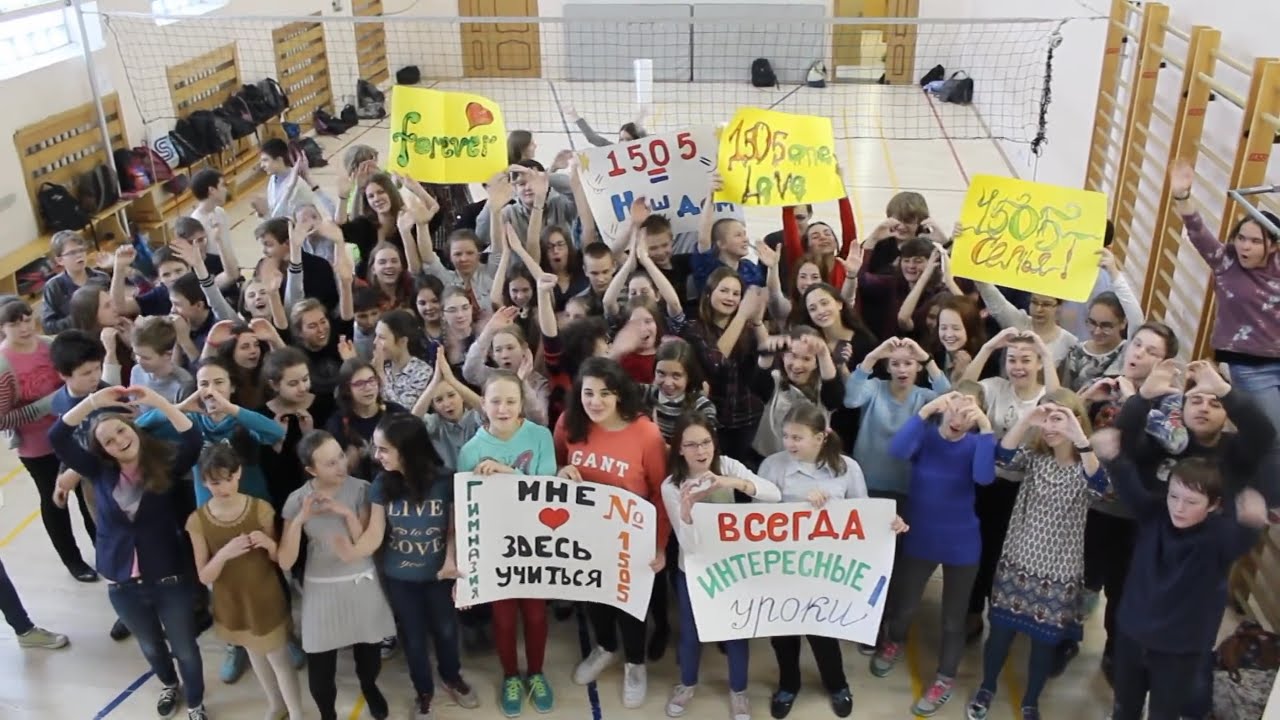 Предпрофильные траектории: верить педагогическому коллективу 1505
«- Что ж, теперь, когда мы увидели друг друга, - сказал Единорог, - можем договориться: если ты будешь верить в меня, я буду верить в тебя. Идет? - Да, если вам угодно, - отвечала Алиса». 
Льюис Кэролл
Спасибо за внимание!